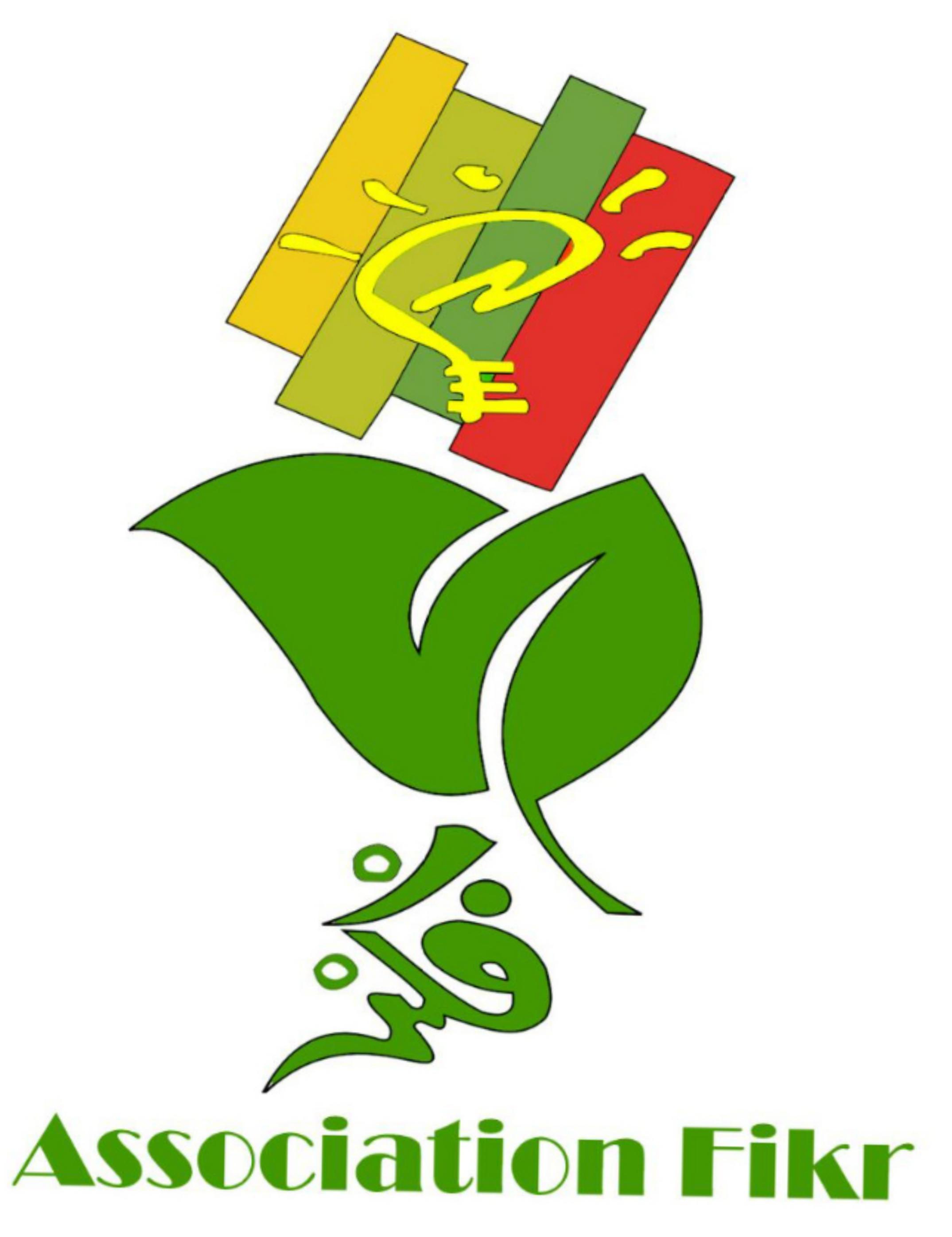 البرنامج السنوي لجمعية  *فكر *
البرنامج السنوي لجمعية
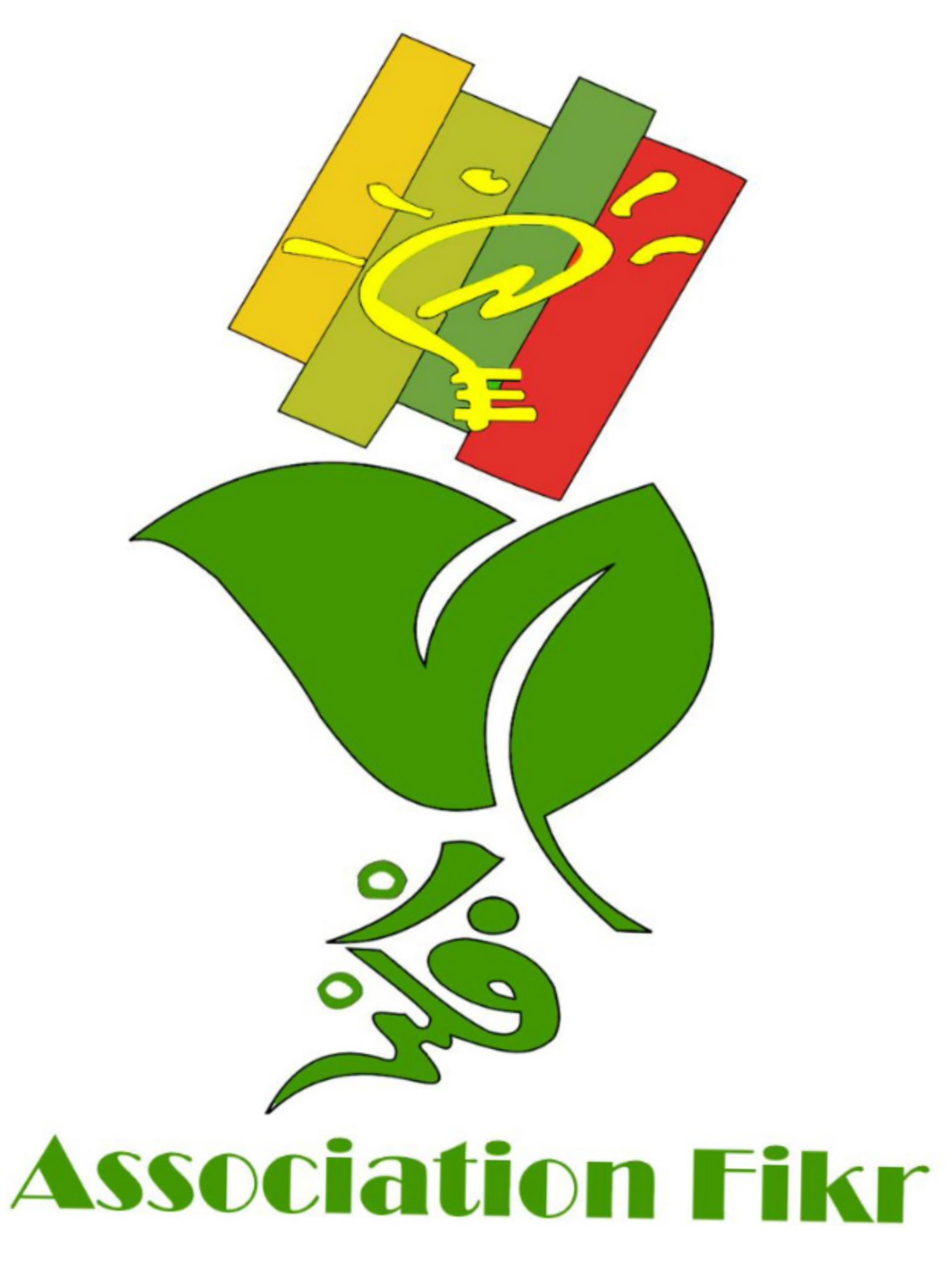 الأنشطة الشهرية
لقاء مع ضيف    لقاءات شبابية    تكوينات     مجال حر
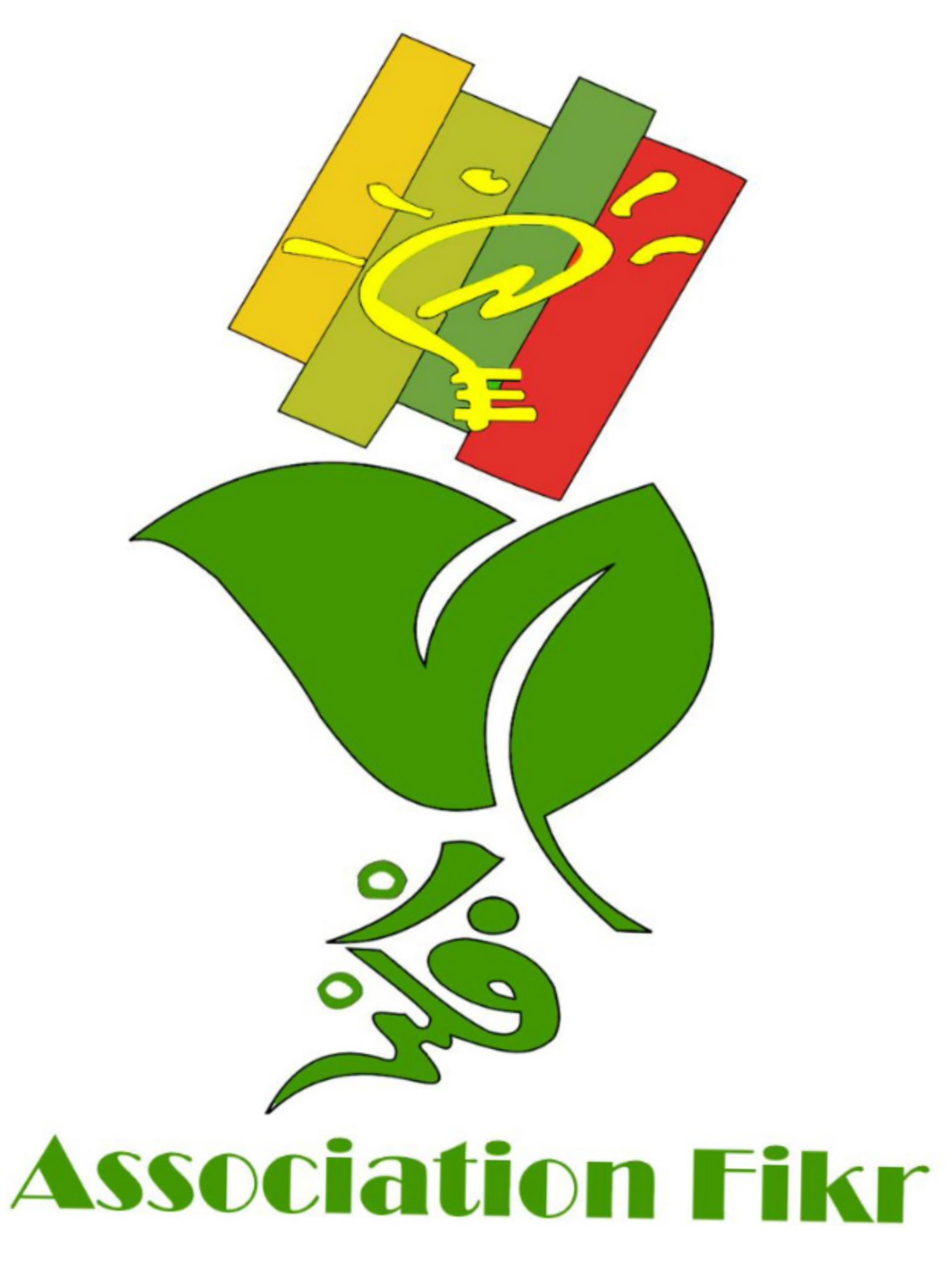 نذبة عن جمعية "فكر"
جمعية فكر جمعية ثقافية إجتماعية تنموية تأسست في يوم 12 من شهر غشت سنة 2013، هدفها إرساء ثقافة التعايش الفكري ، التي من خلالها تسعى الجمعية إلى نشر الأخوة ،الحب و السلام بالإضافة إلى نبذ العنصرية و التعصب ، وكذا غرس القيم الأخلاقية الحميدة و الإيمان بالاختلاف . و تأكيدها الدائم على ضرورة  التكوين المستمر من أجل الرقي و السمو بالإنسان .
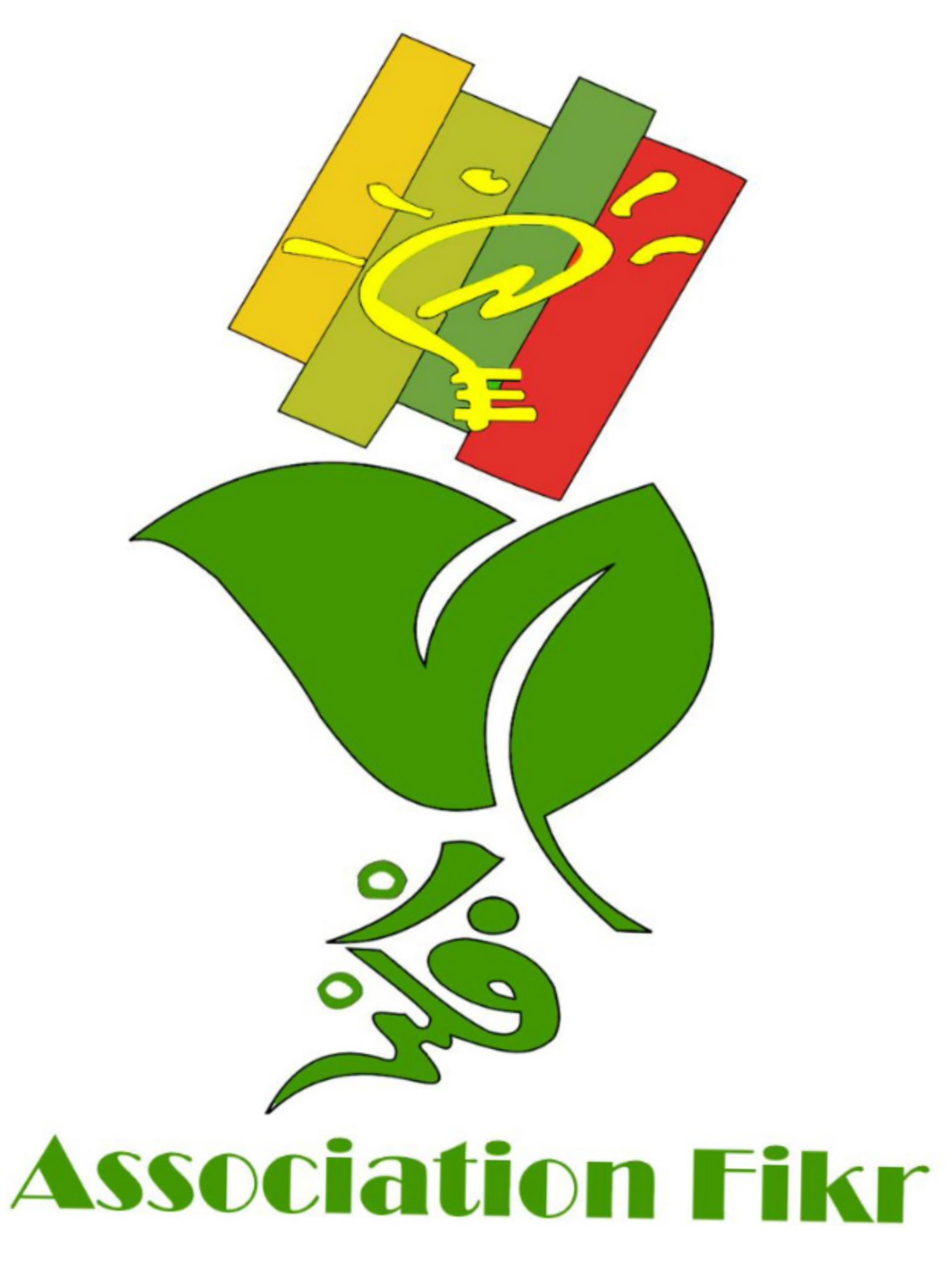 الرؤية:
الجمعية الرائدة في إعداد جيل متميز و مفكر 
الرسالة :
سنصنع عالما متعايش بمختلف ألوانه و نخلق الابداع والاستثناء تحت مظلة الفكر و الاخلاق الراقية  العظيمة.
 القيم:
الاستثناء و التميز
ابداع وابتكار 
تقبل الاختلاف والتعايش 
الانفتاح 
الحياد الايجابي.
الشعار:
"كن انت التغيير الذي تريد ان تراه في هذا العالم".
- المهاتما غاندي-
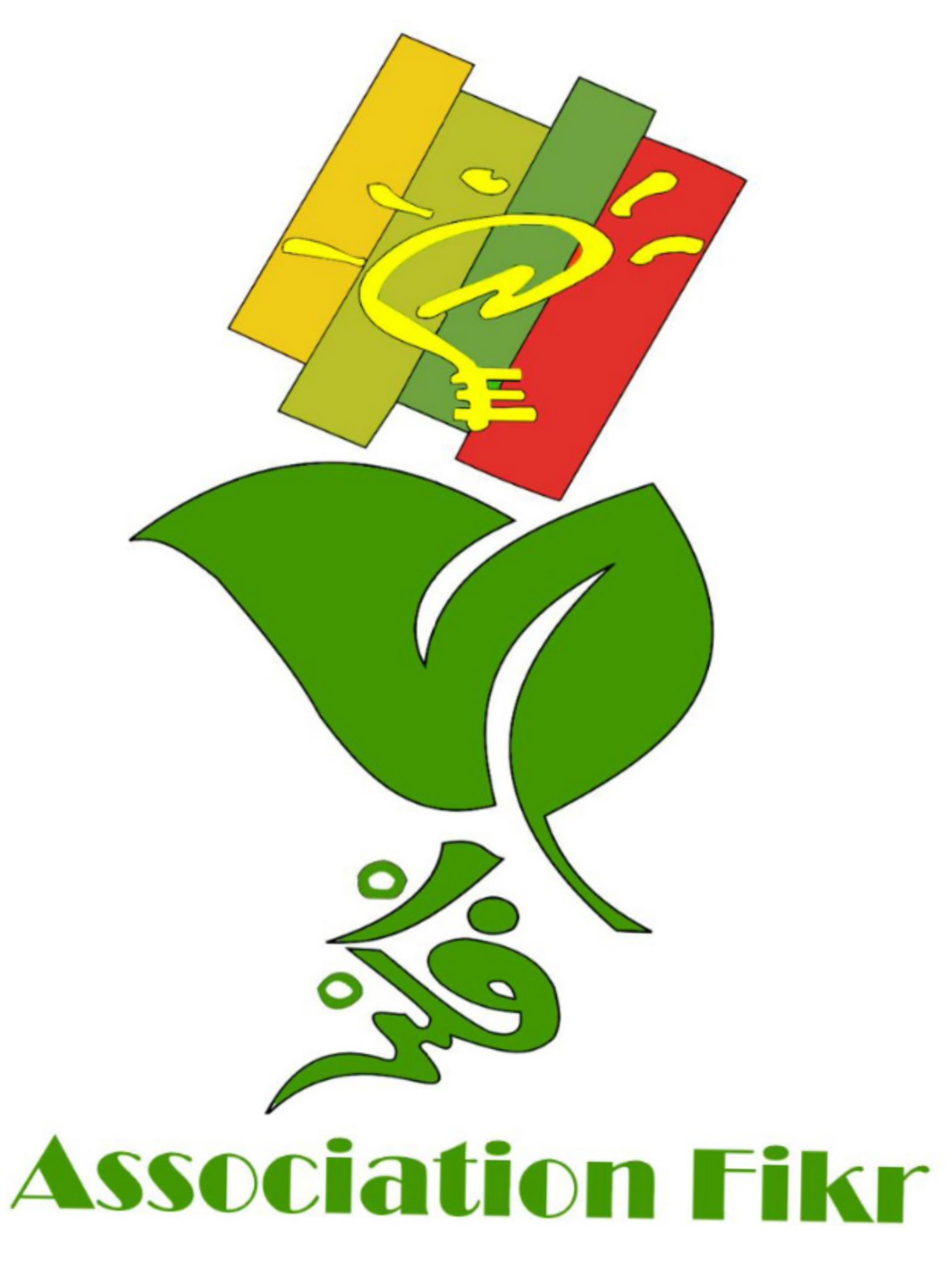 الهيكل التنظيمي  لمكتب جمعية  * فكر*
الرئيس
الأمين
الكاتب
نائبه
نائبه
نائبه
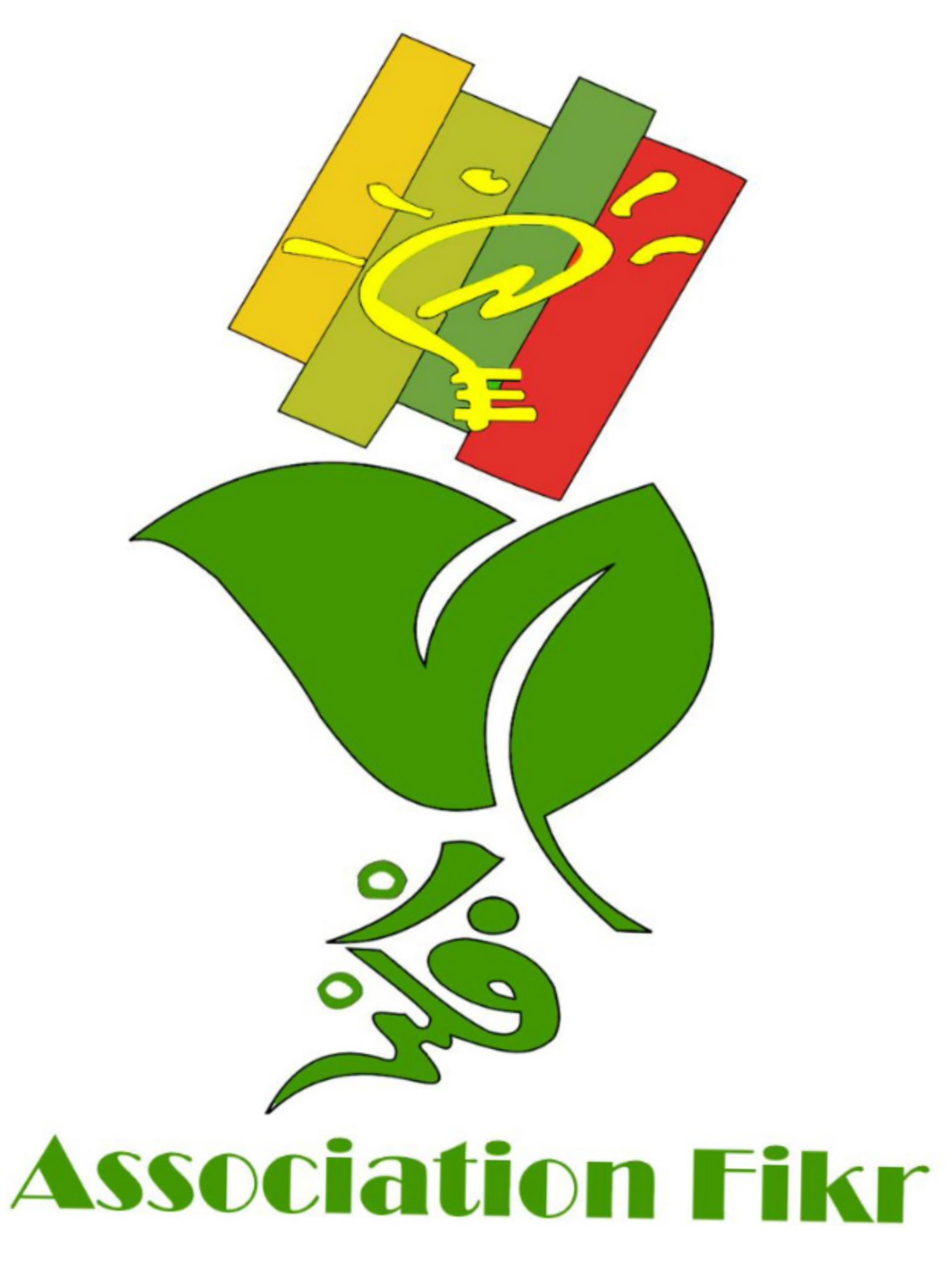 المستشار
عنوان صفحتنا على FACEBOOK
https://www.facebook.com/%D8%AC%D9%85%D8%B9%D9%8A%D8%A9-%D9%90%D9%81%D9%83%D9%92%D9%80%D9%80%D8%B1%D9%92-646358578750283/
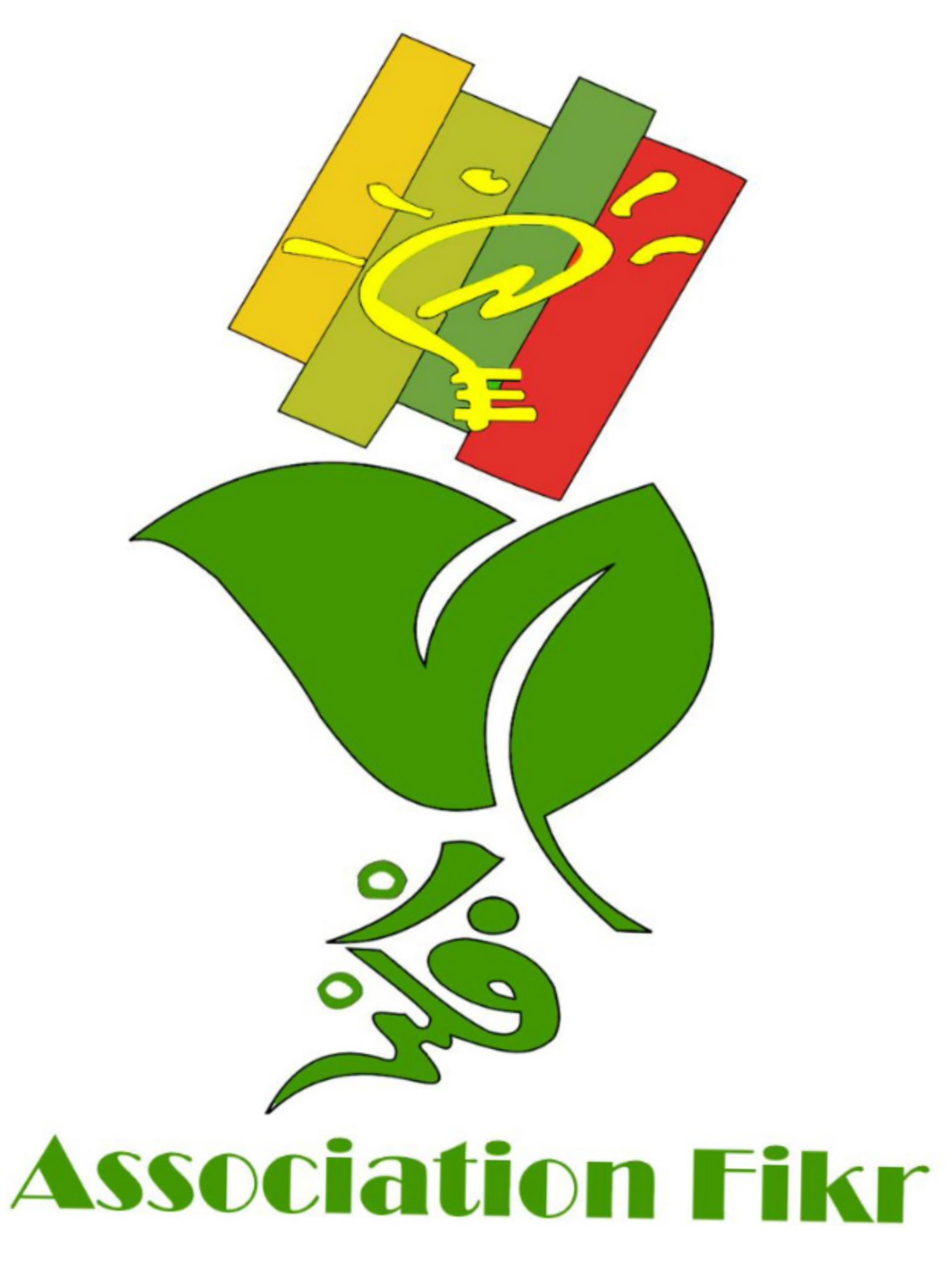